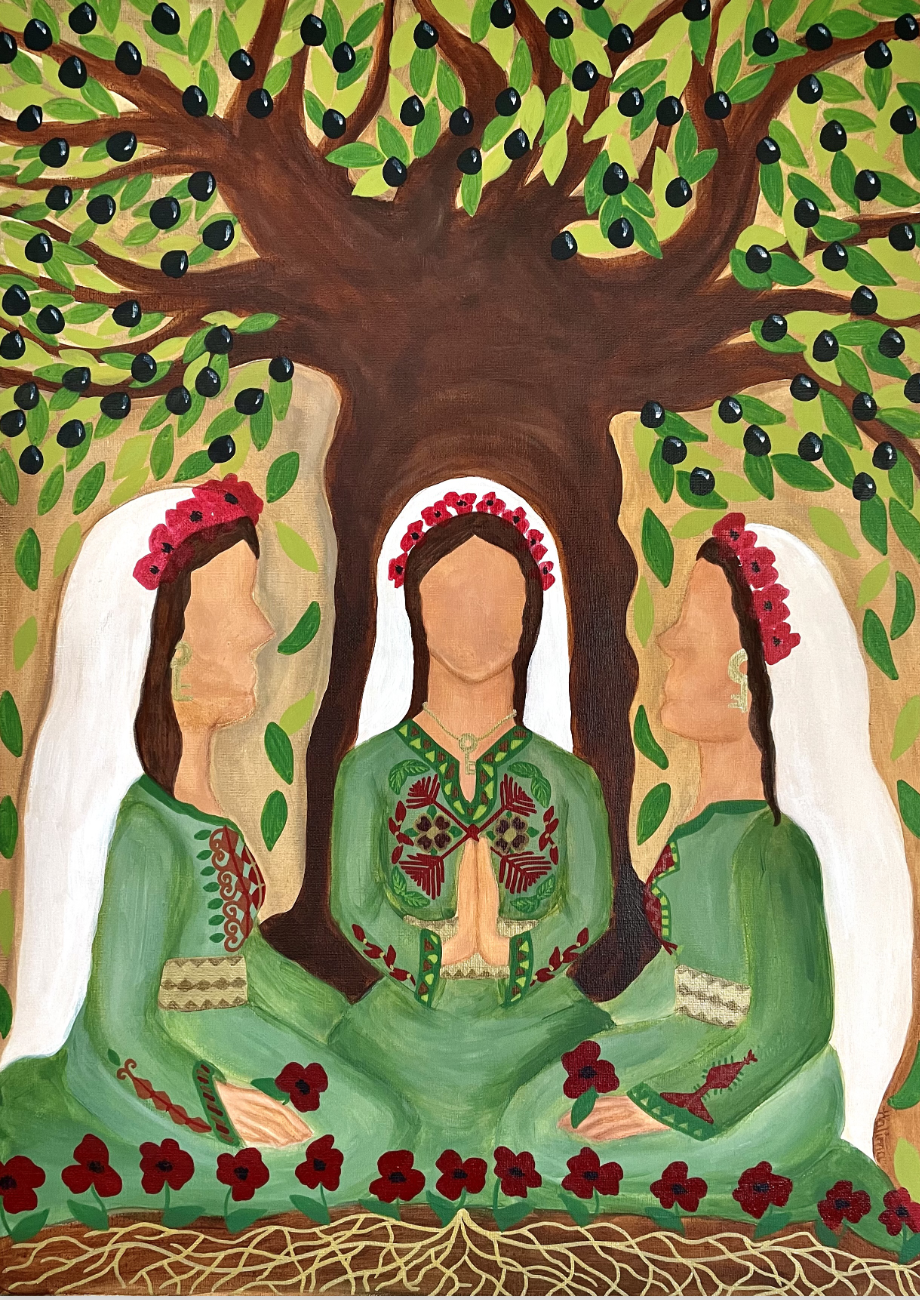 Journée Mondiale de Prière 2024
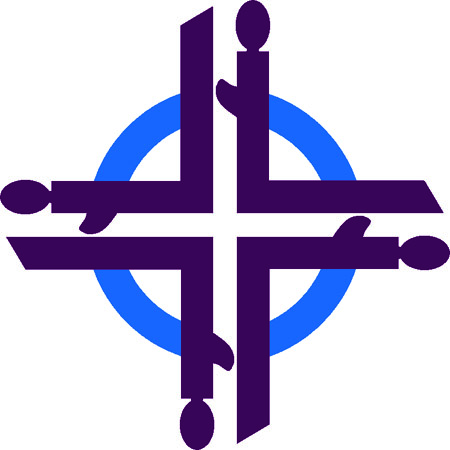 Célébration écrite par les femmes de Palestine

Un lien d’amour pour la paix
Ephesiens 4:1-7
Contexte
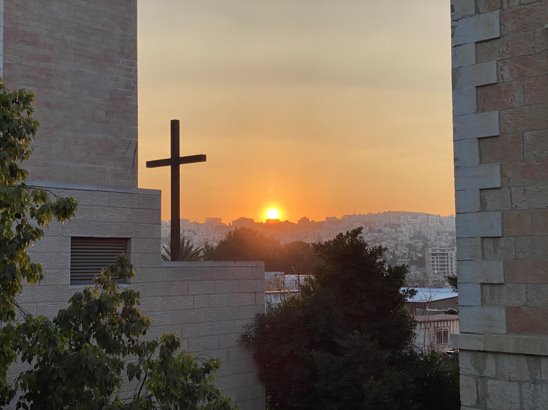 Une terre berceau des 3 religions monothéistes :  
Judaïsme
Christianisme
Islam
Coucher de soleil à Bethléem
Situation géographique
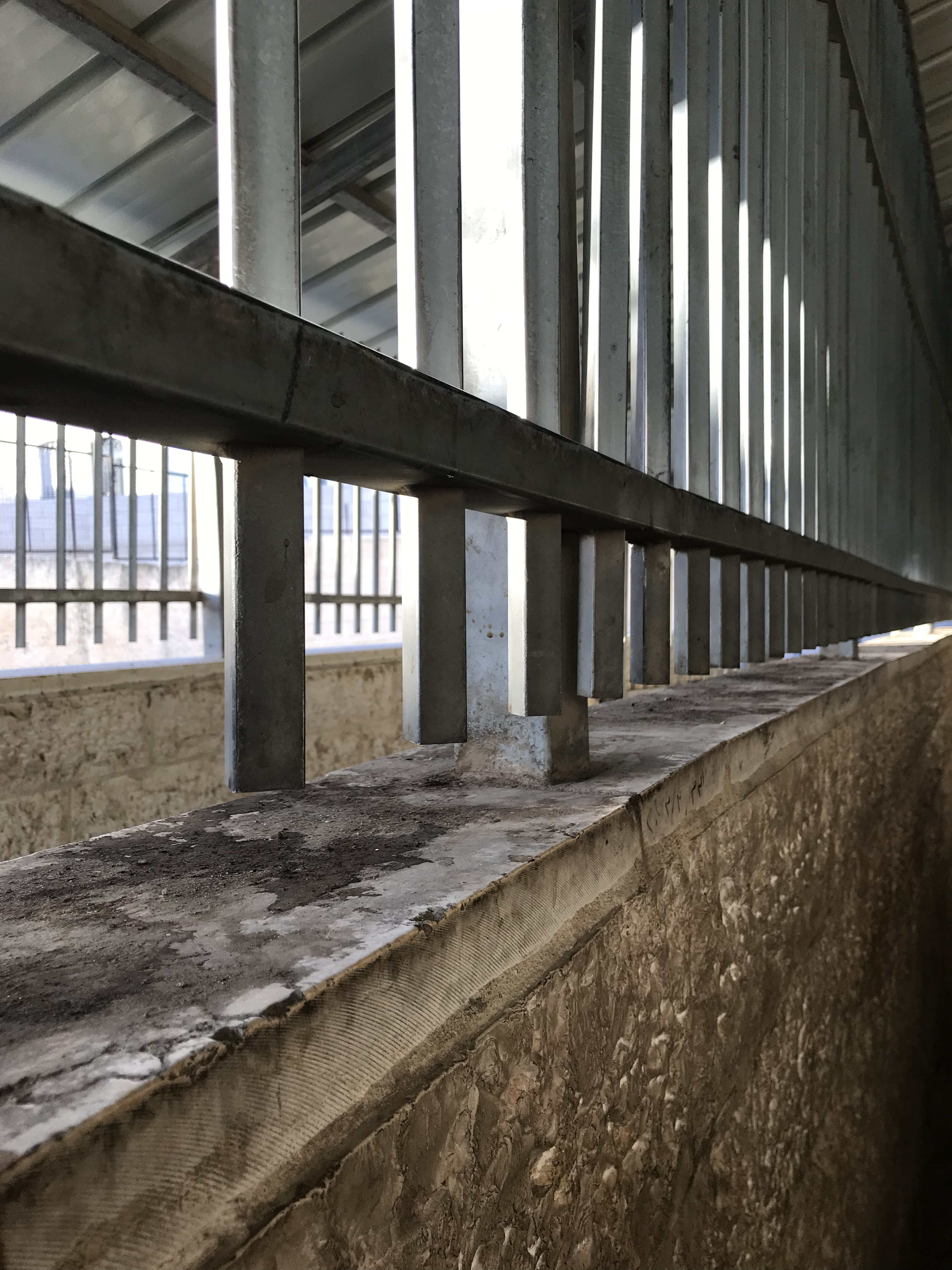 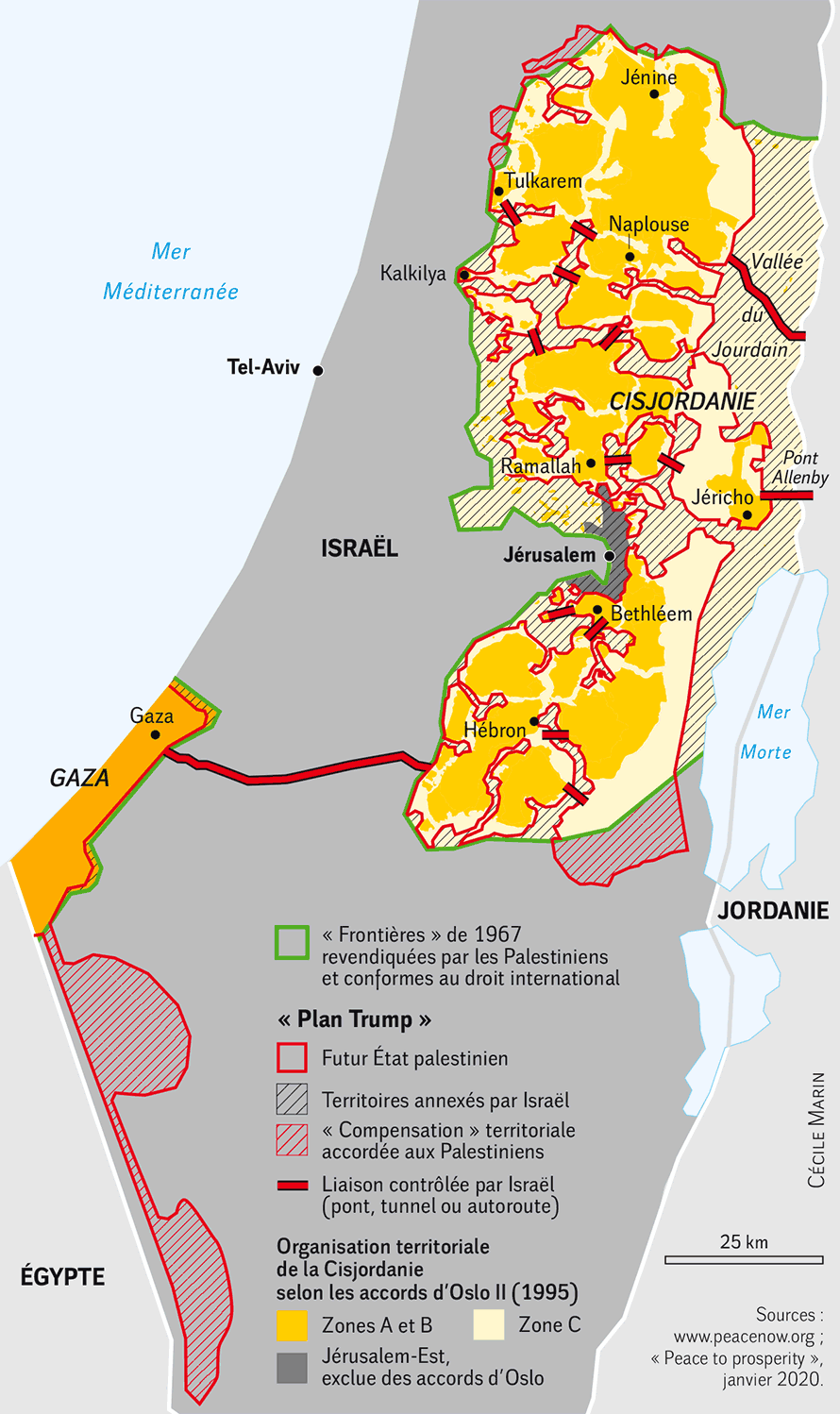 Un territoire morcelé 
et controlé
Checkpoint 300 entre Bethlhéem et Jerusalem
Histoire
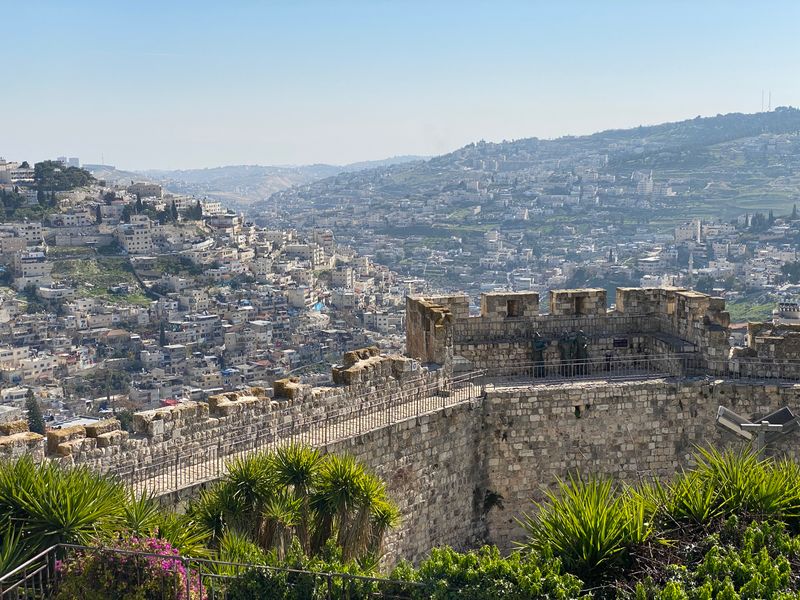 Un territoire sous hégémonie étrangère
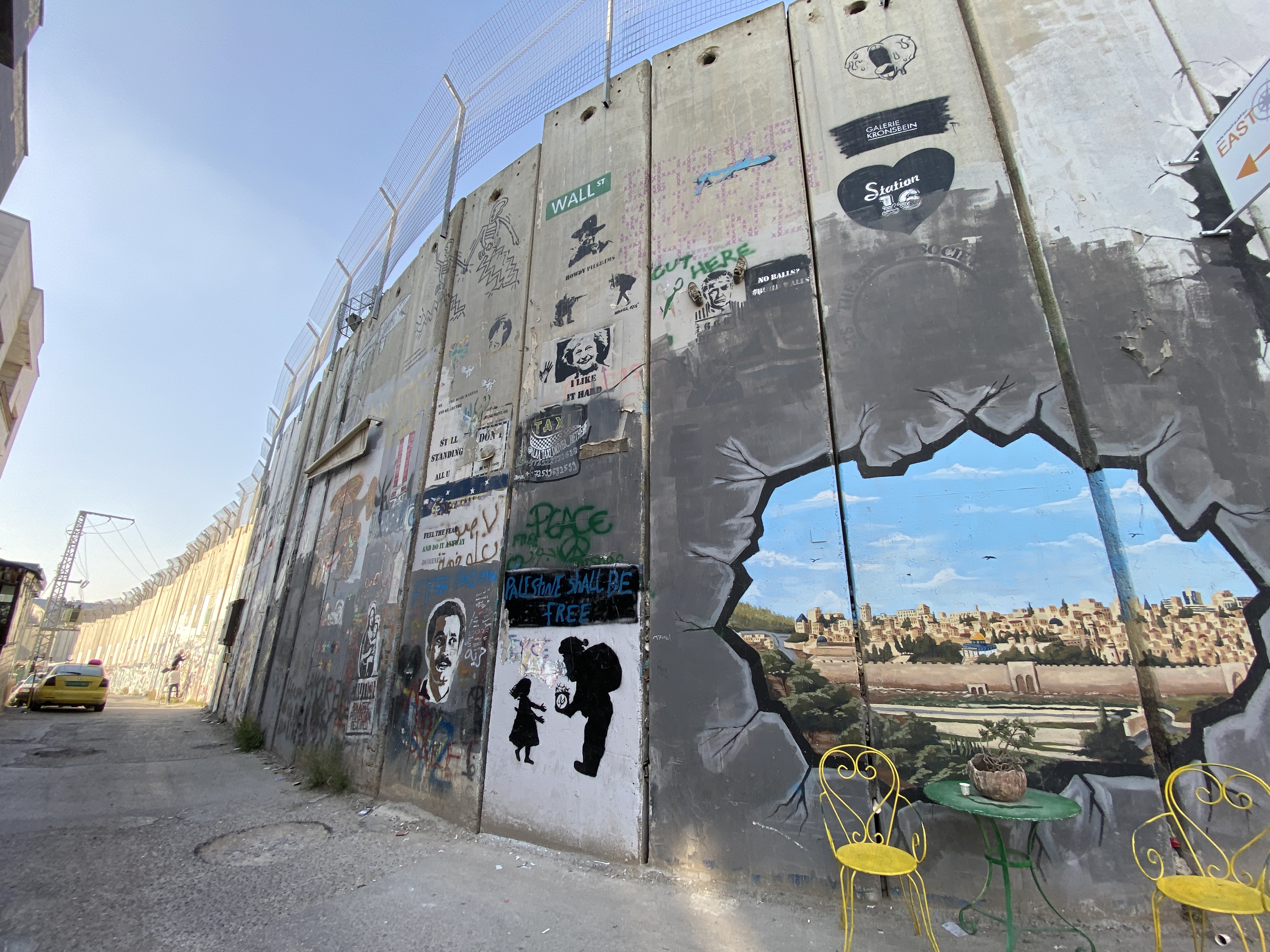 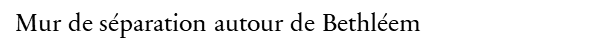 Jerusalem
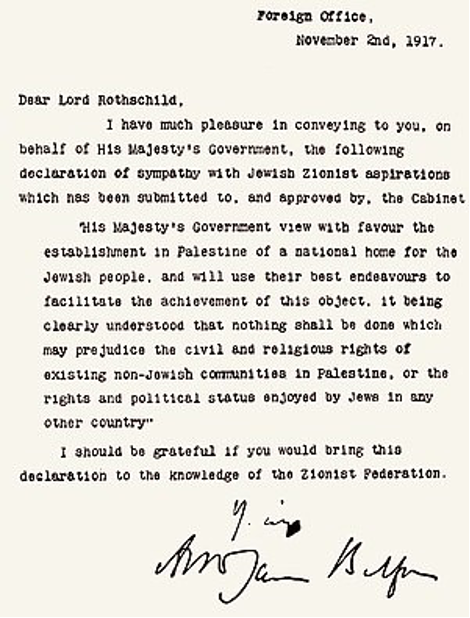 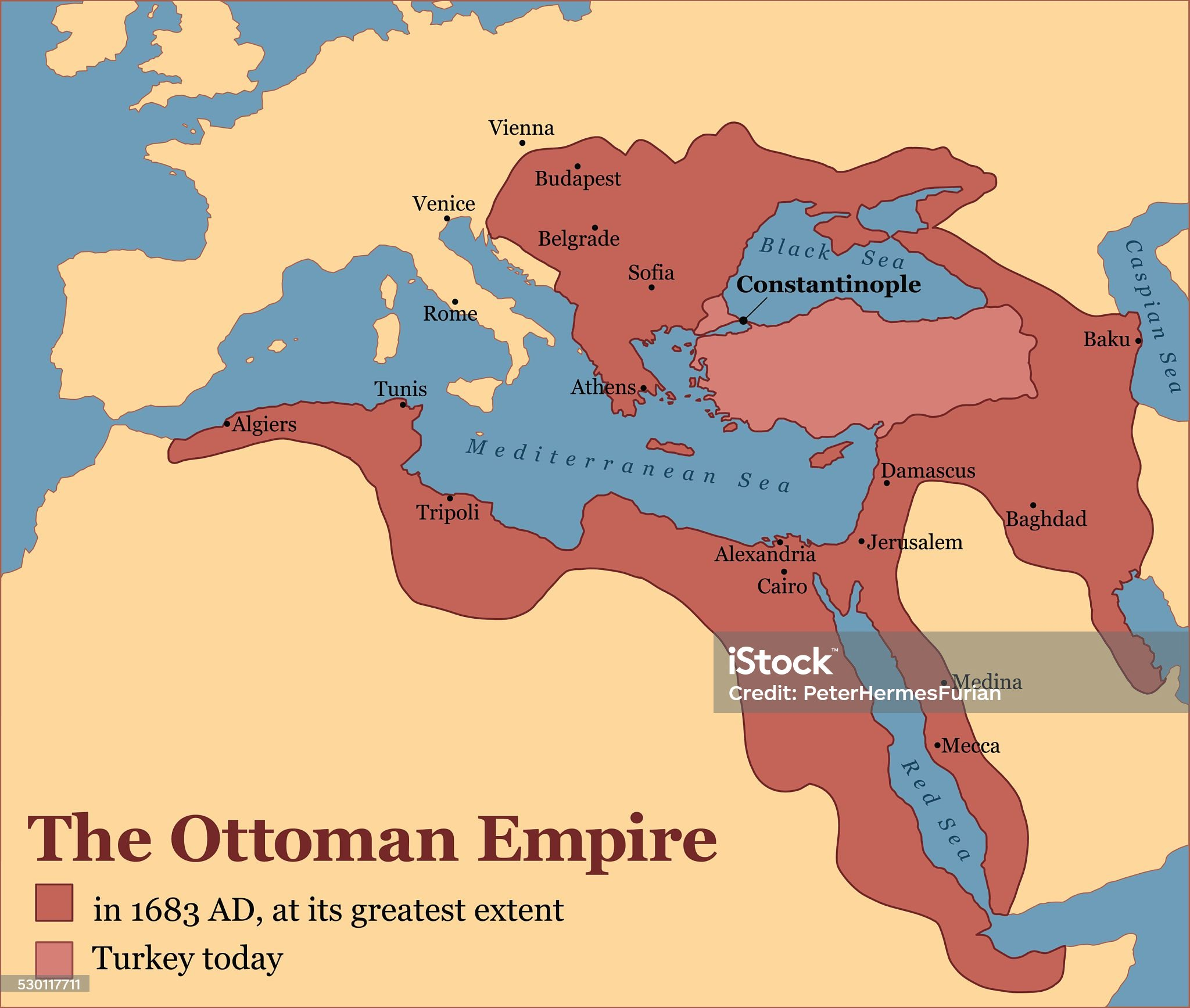 Balfour Declaration of 1917
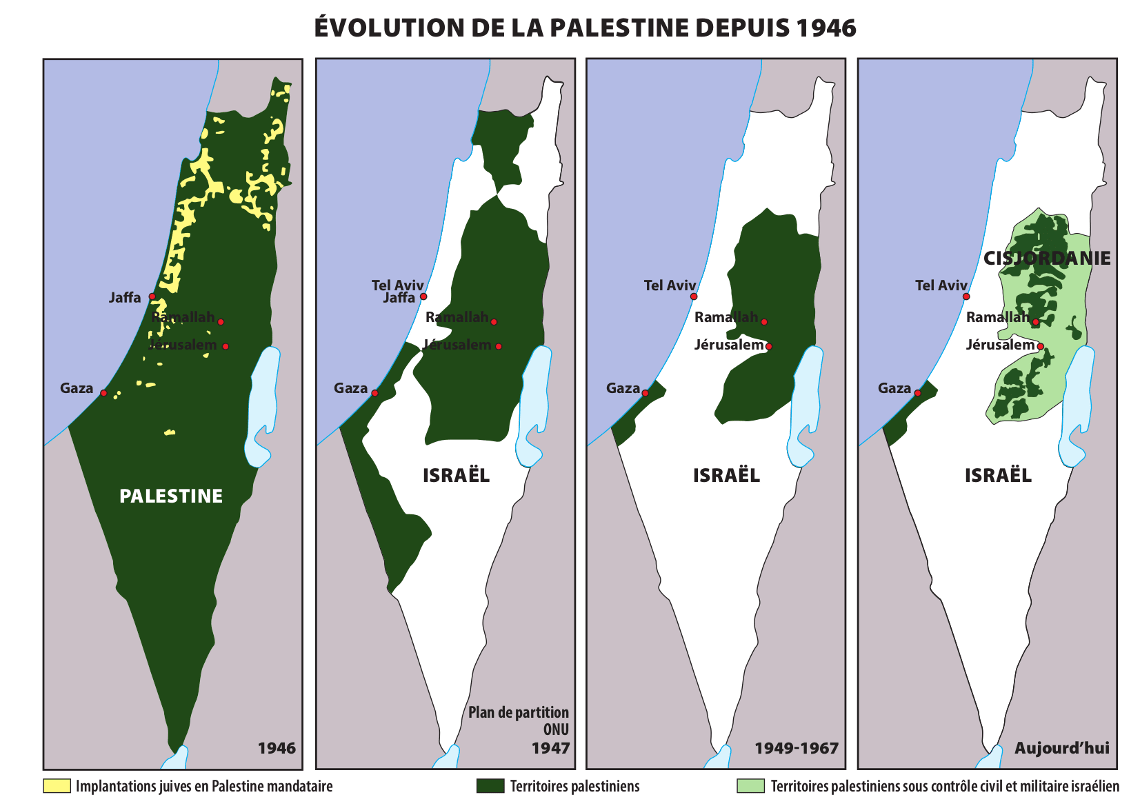 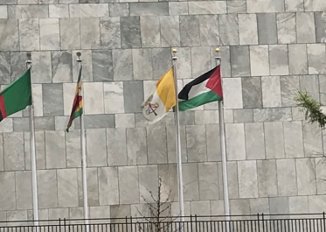 Drapeau de la Palestine à l’ONU
Population
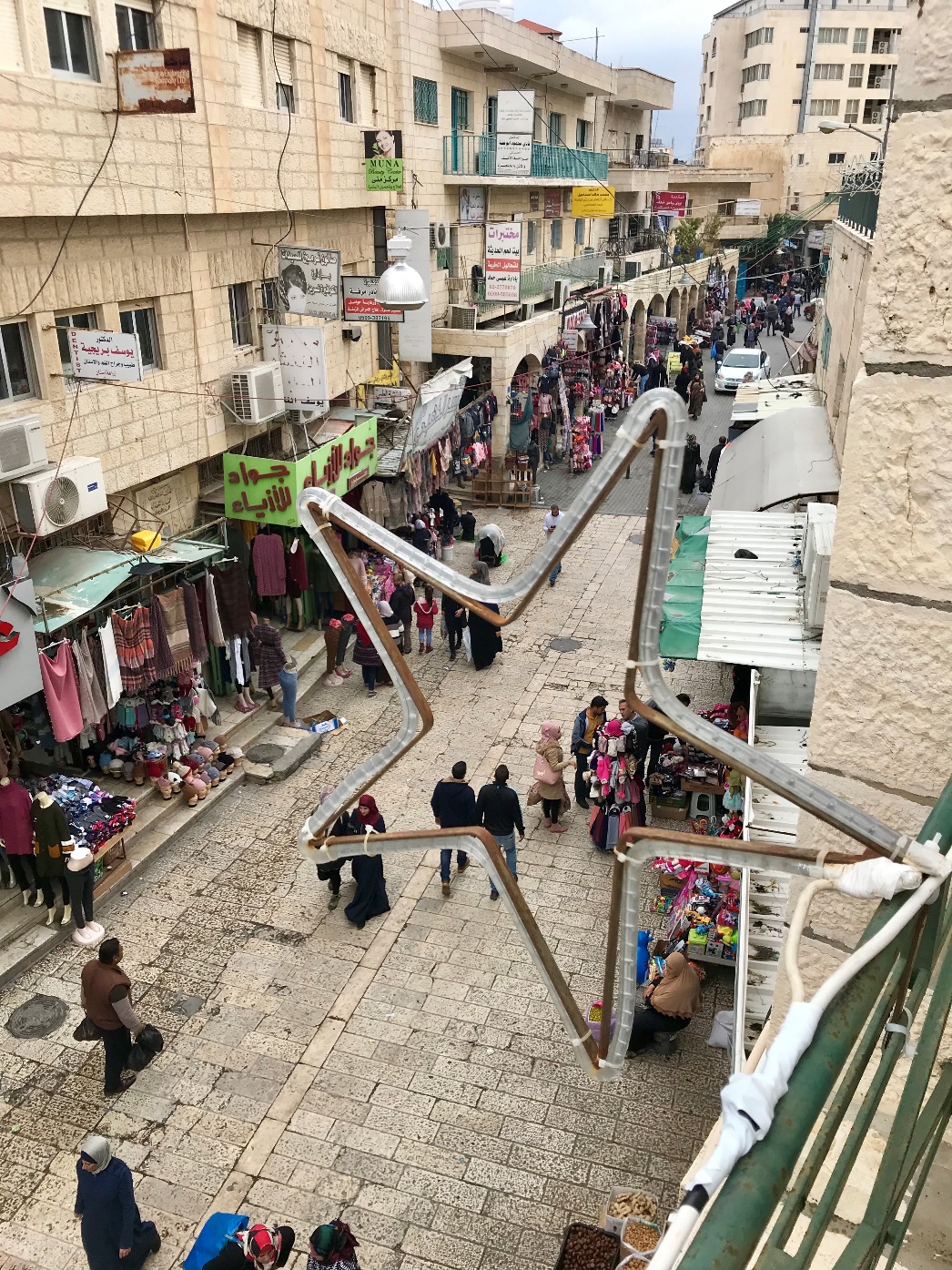 Plus de 5 millions de personnes dans un territoire  de 6 020 km²
(Cisjordanie 5655km² - Gaza 365 km²)
Le taux de chômage a atteint 29 % en 2018 (44 % pour la Bande de Gaza, contre 21 % pour la Cisjordanie).
Sites bibliques
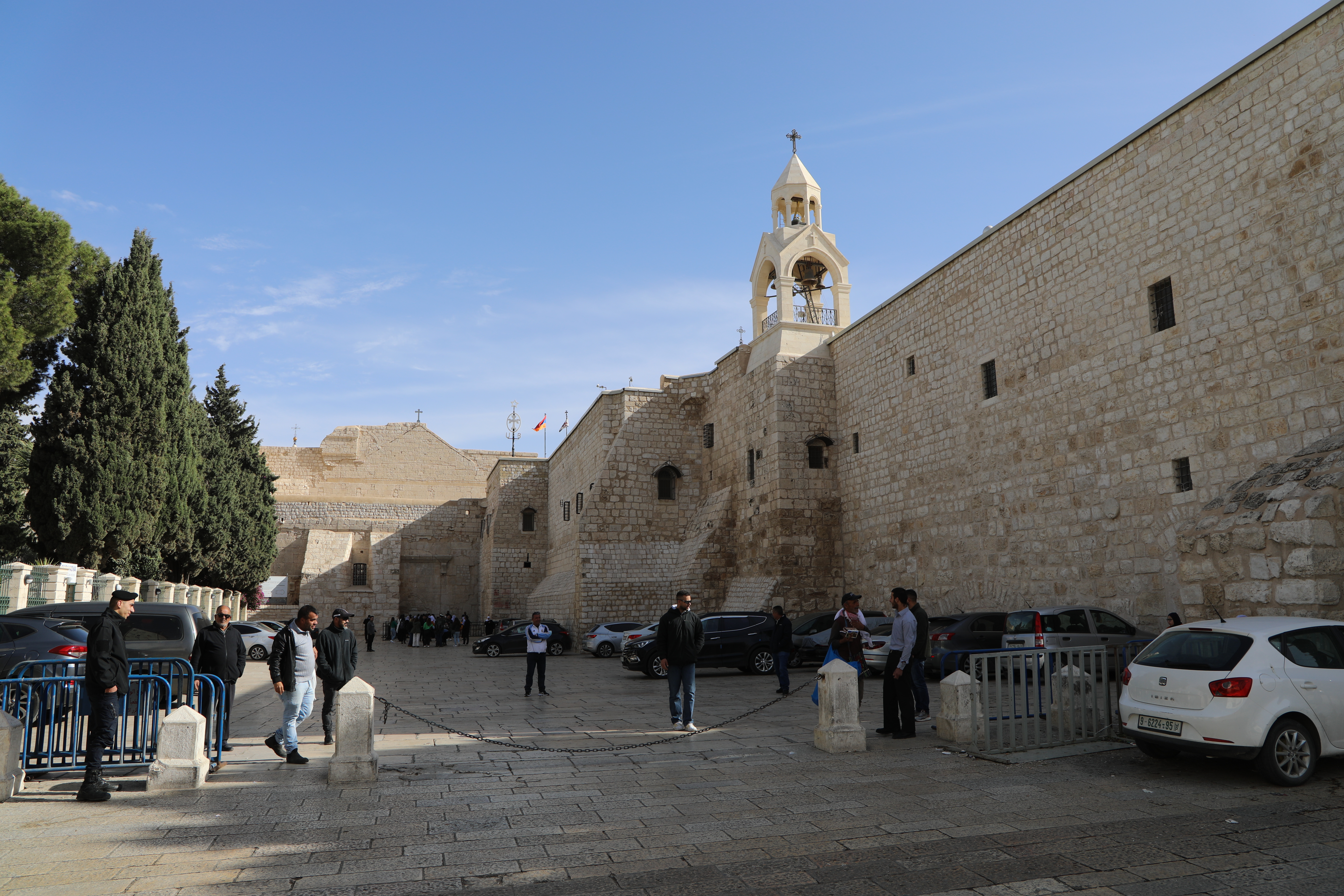 Des villes comme Bethléem, Nazareth, Jérusalem et des sites comme le Jourdain, sont des lieux de pélerinage important pour les chrétiens.
Eglise de la nativité à Bethléem © Nidal Atrash
Sites bibliques
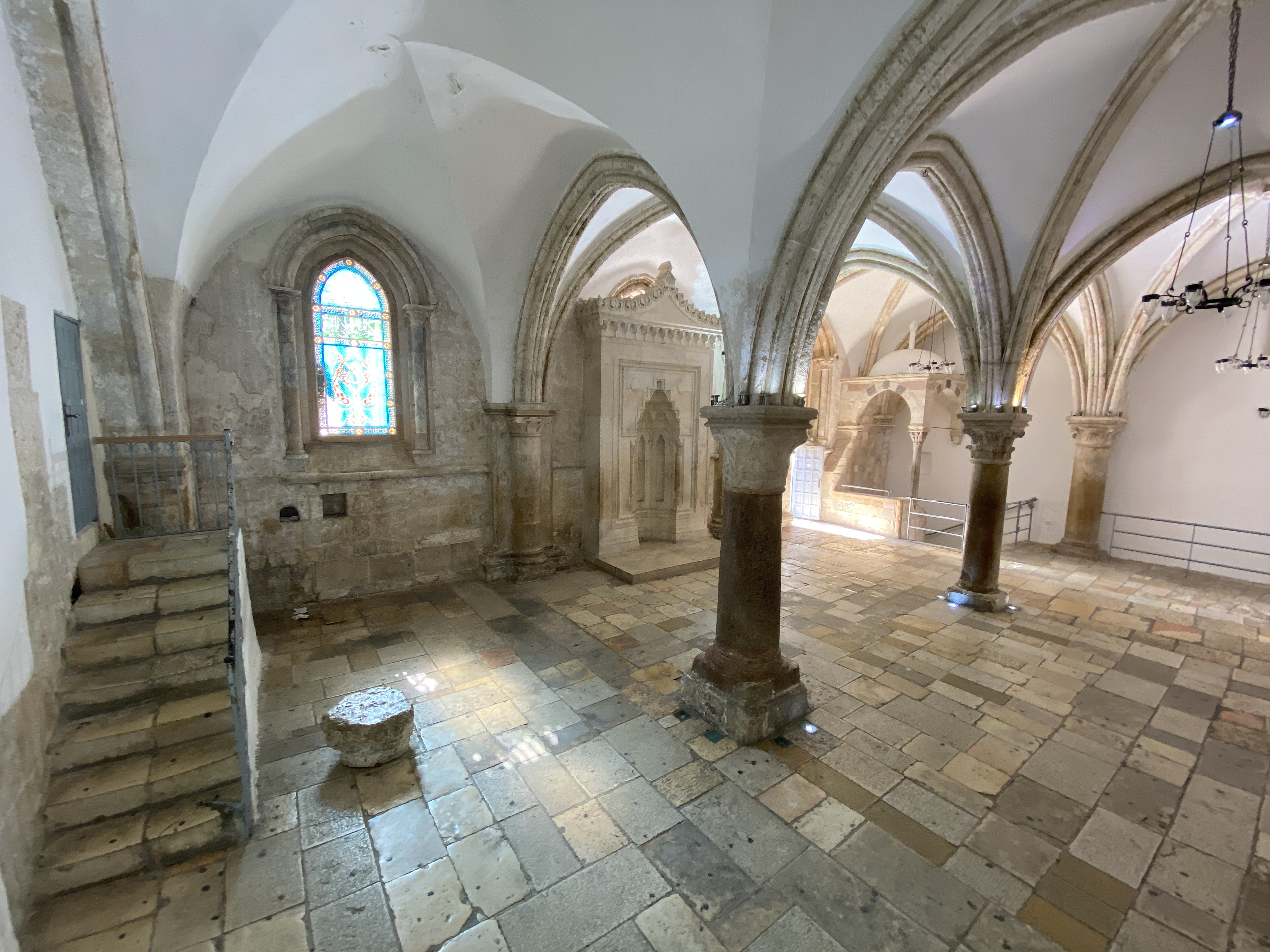 La chambre haute où la Cène a eu lieu à Jerusalem
Les chrétiens en Palestine
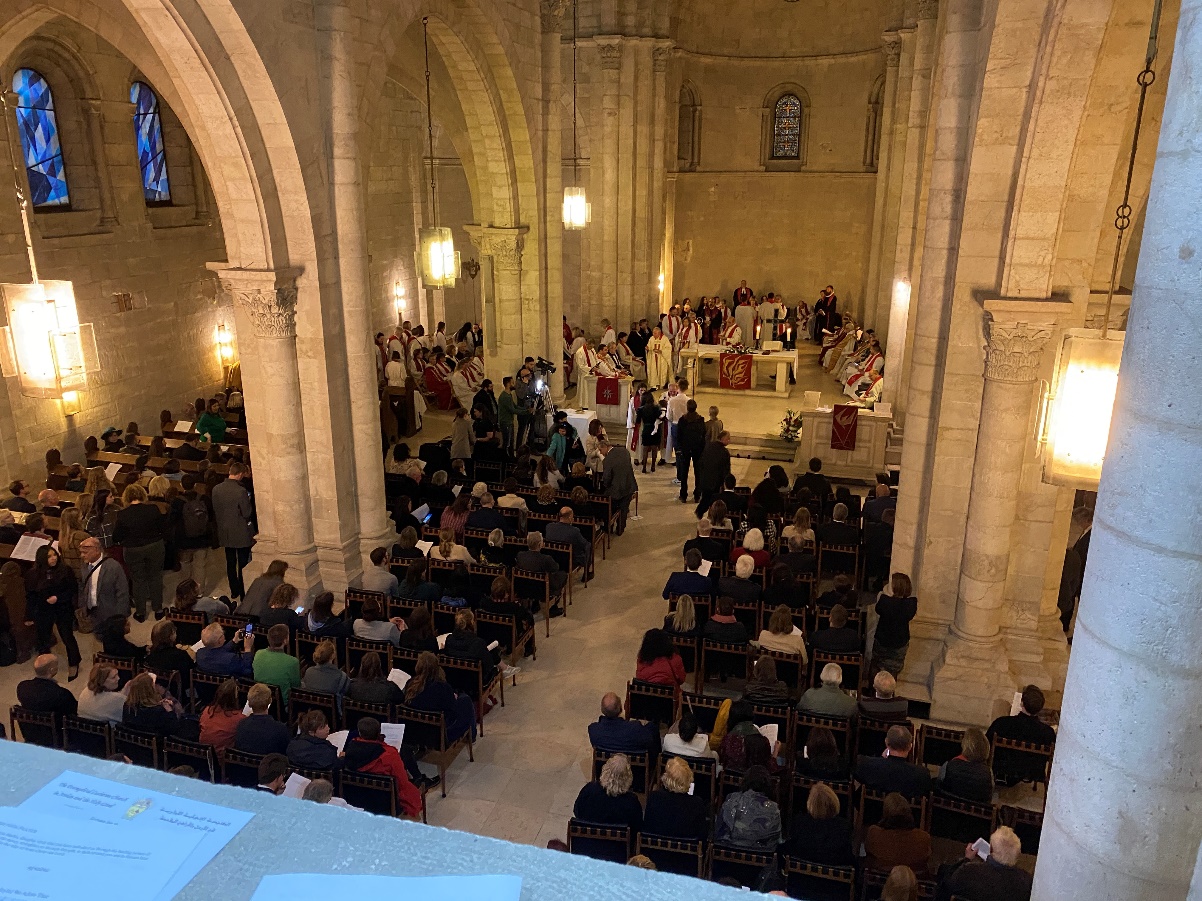 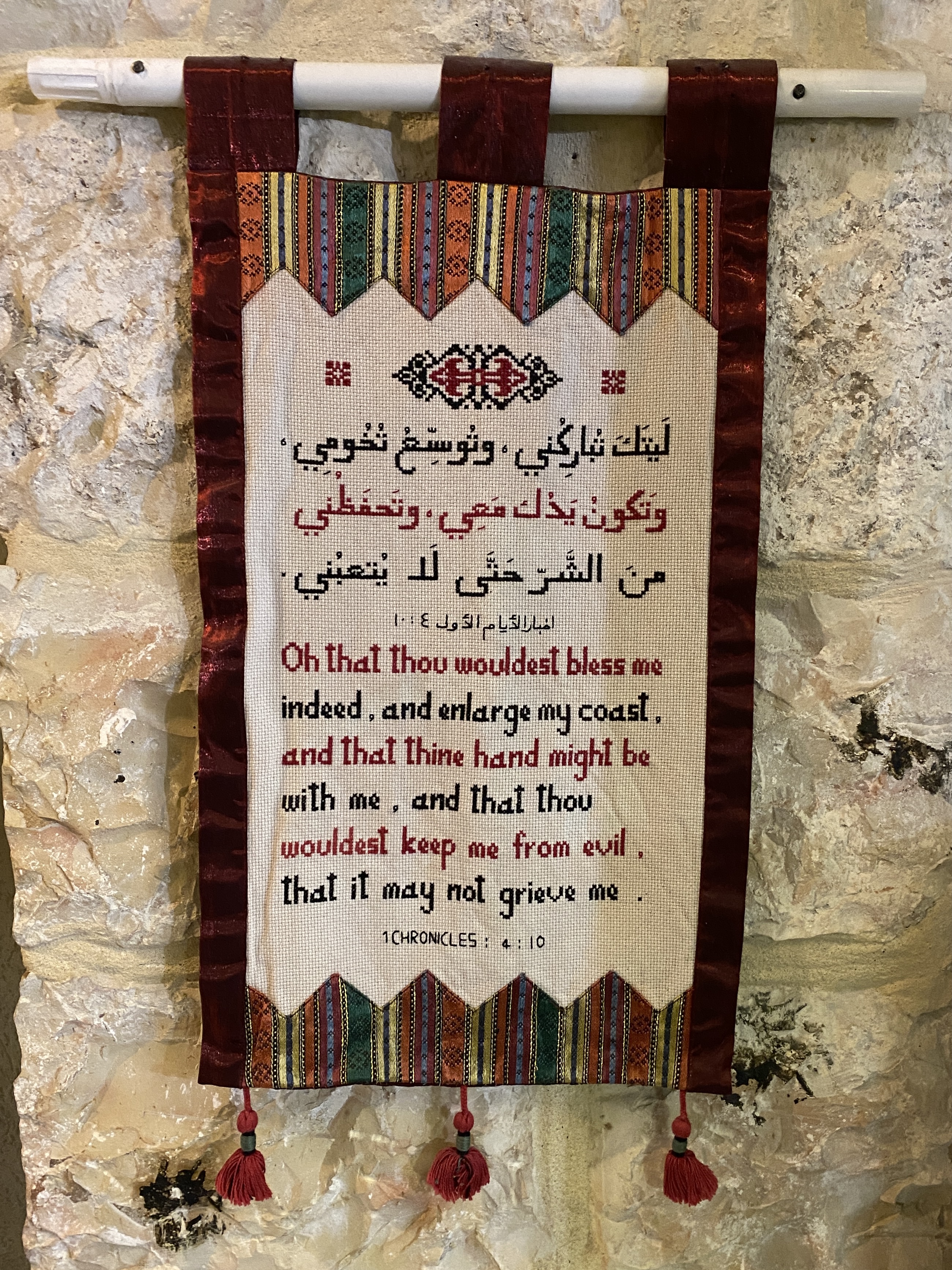 Une grande diversité confessionnelle dans un esprit oecuménique
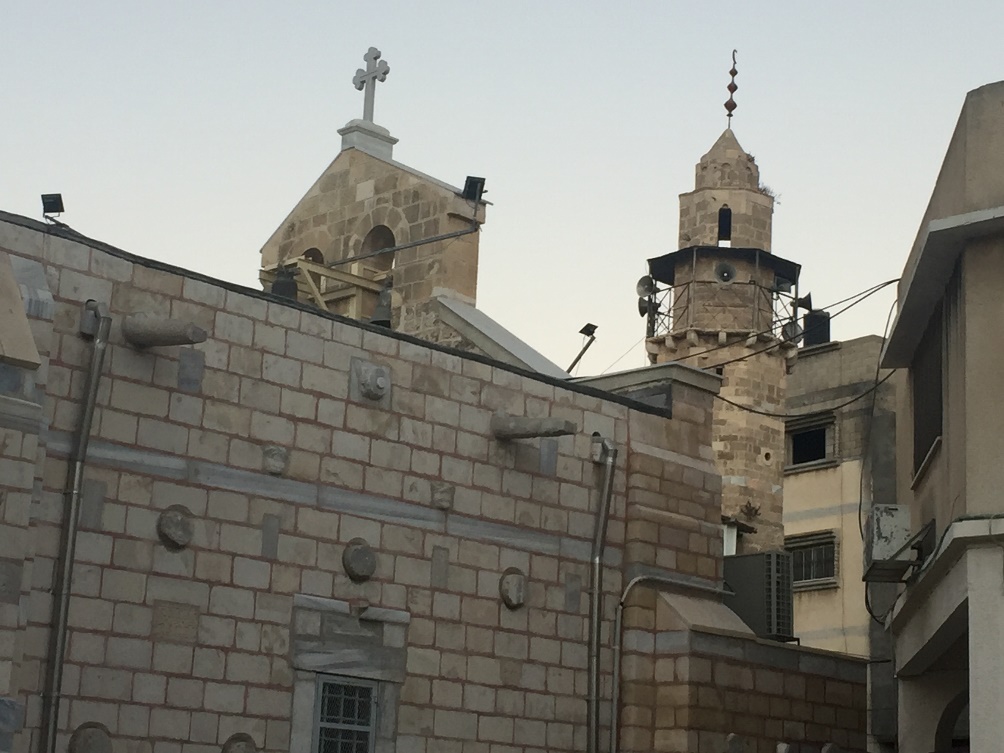 Église luthérienne du Rédempteur à Jérusalem
1 Chroniques 4:10 en broderie traditionnelle palestinienne
Eglise de Saint Porphyrius 
Eglise grecque Orthodoxe à Gaza City 
© David Wildman
Les chrétiens en Palestine
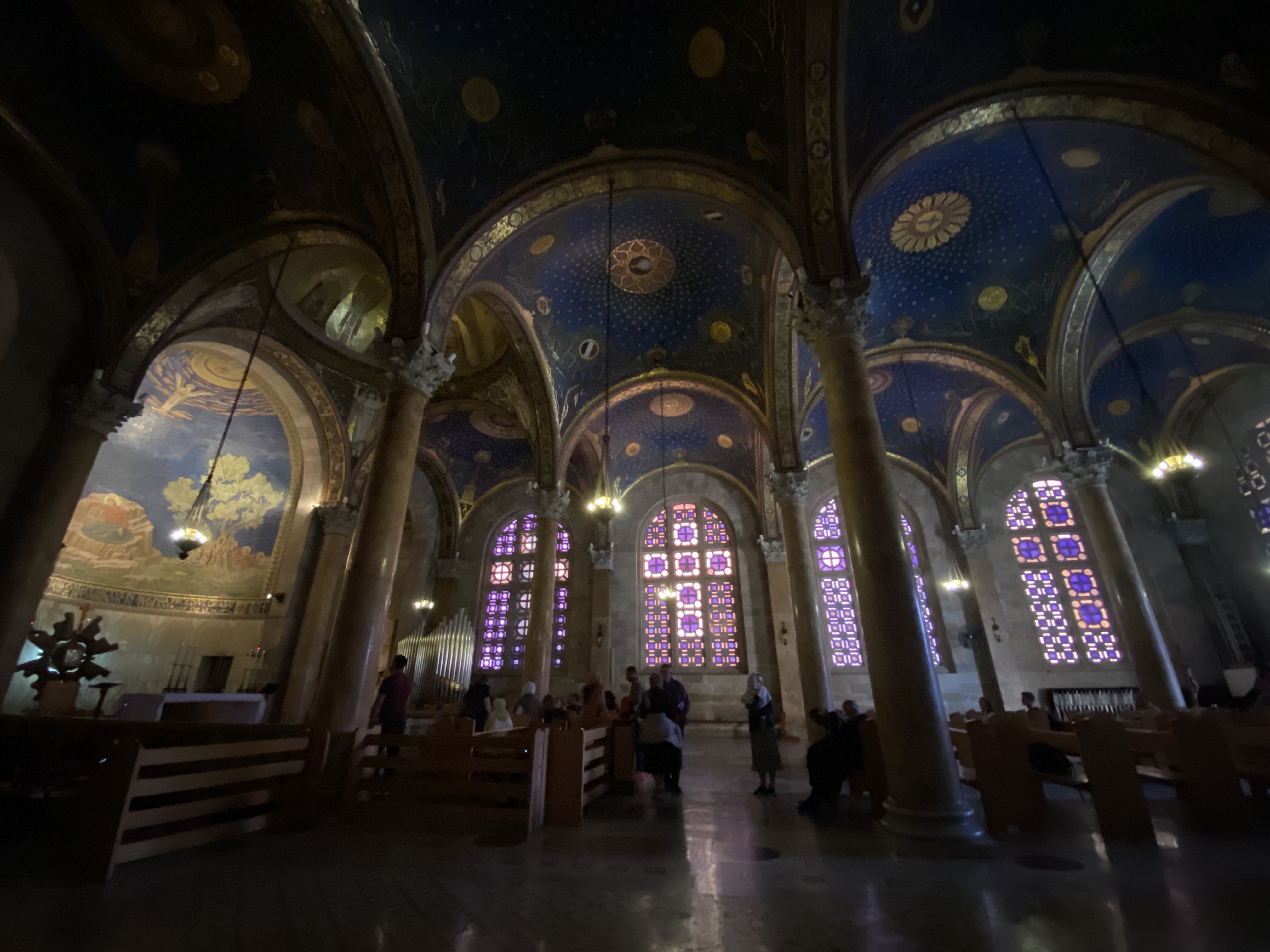 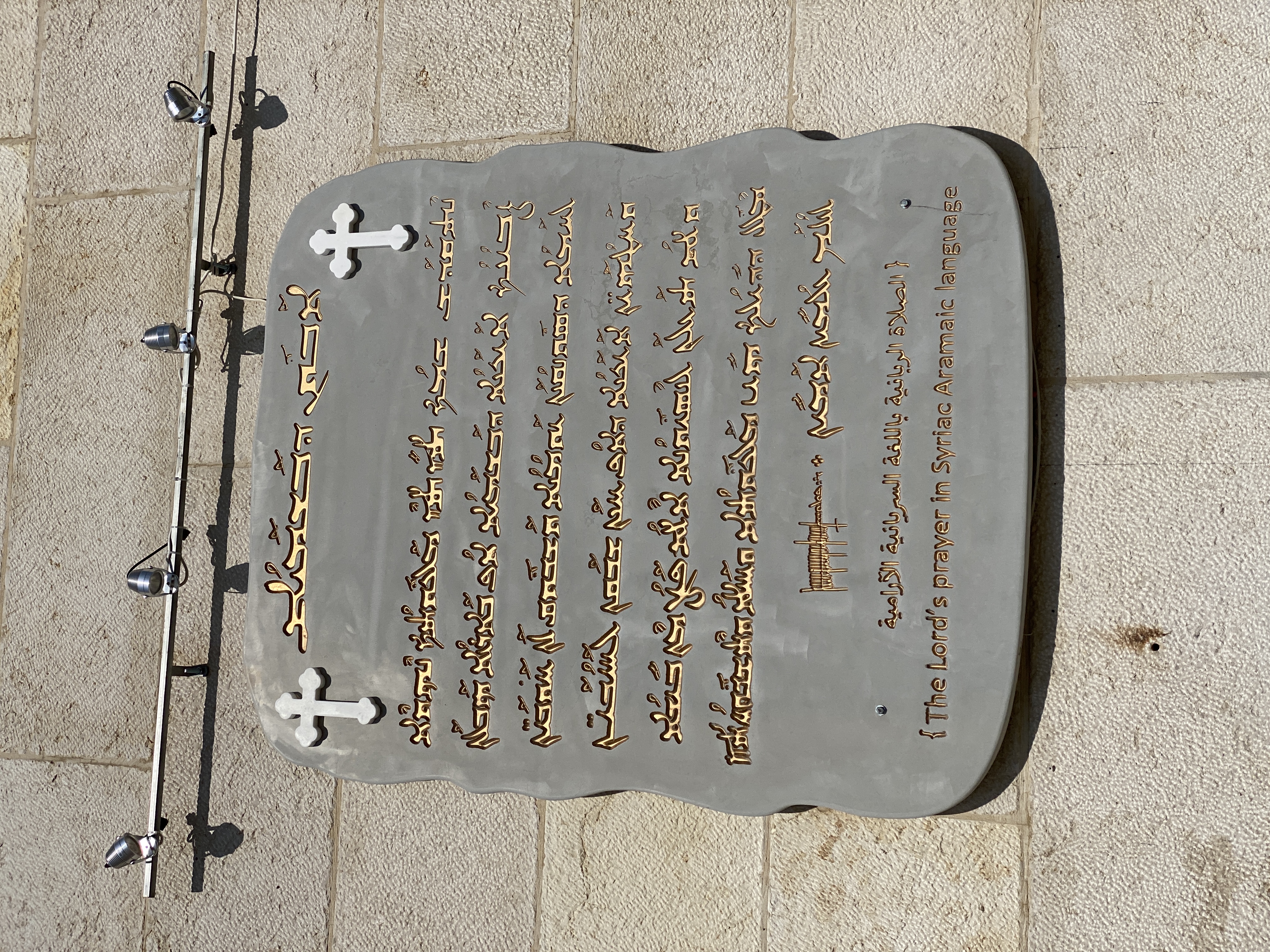 Eglise de toutes les nations dans le Jardin de Gethsemane, Jerusalem
Le Notre Père en araméen, Bethléem
Culture
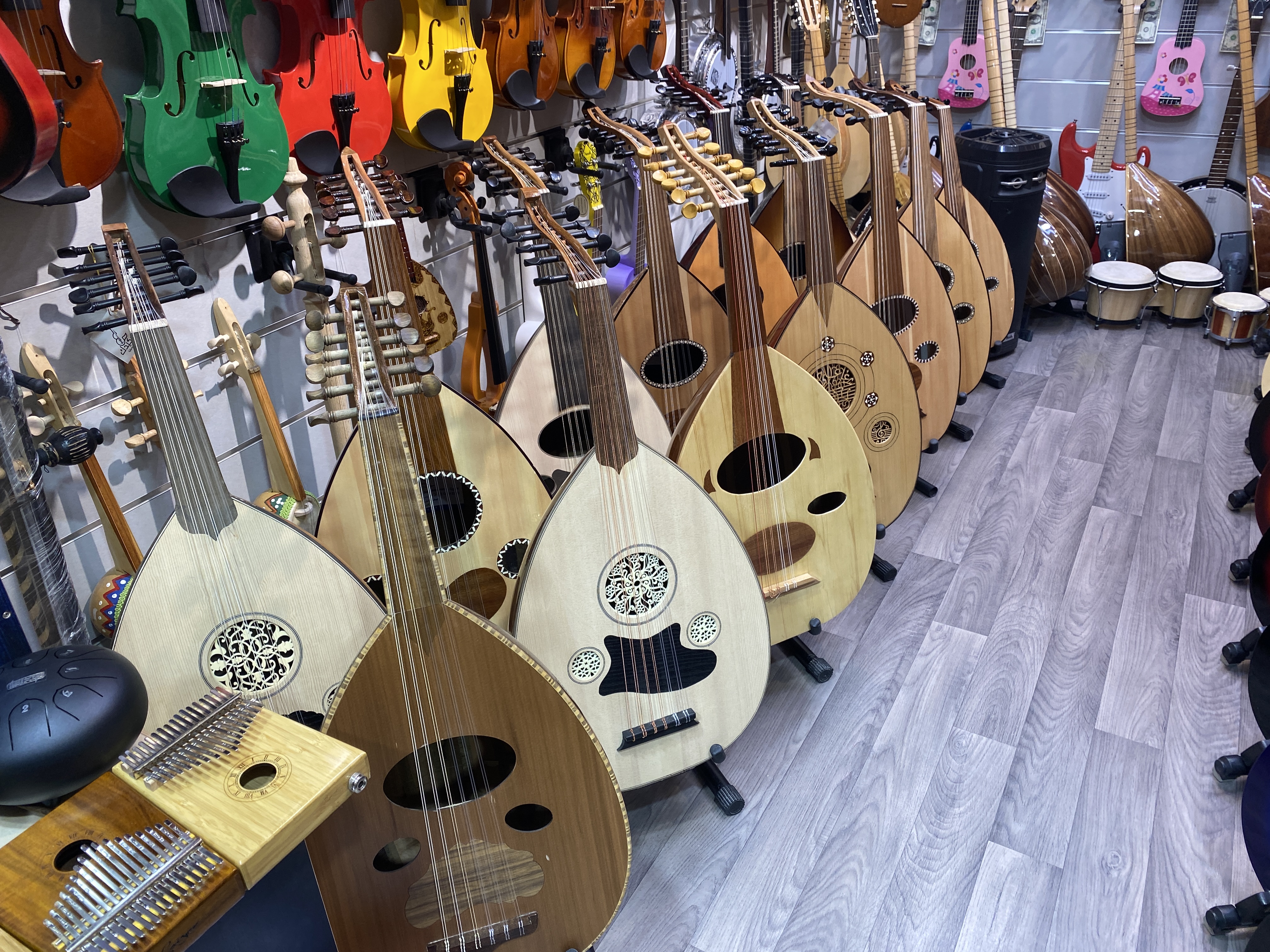 Poésie, arts visuels, musique, danse folklorique…
Arts et culture pour maintenir vivant le patrimoine palestinien
Oud instruments in Jerusalem’s Old City
Culture
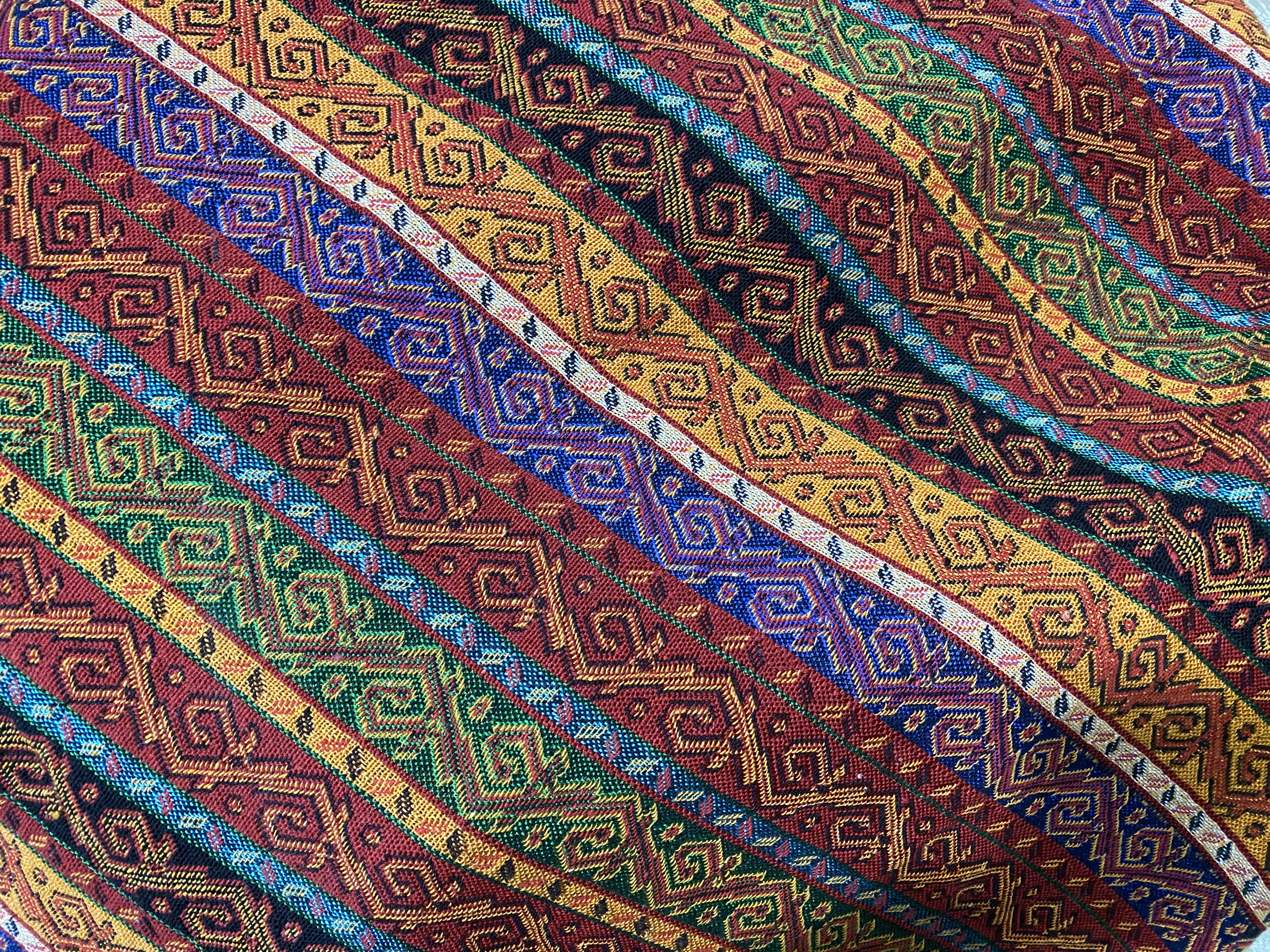 Céramique artisanale d’Hébron
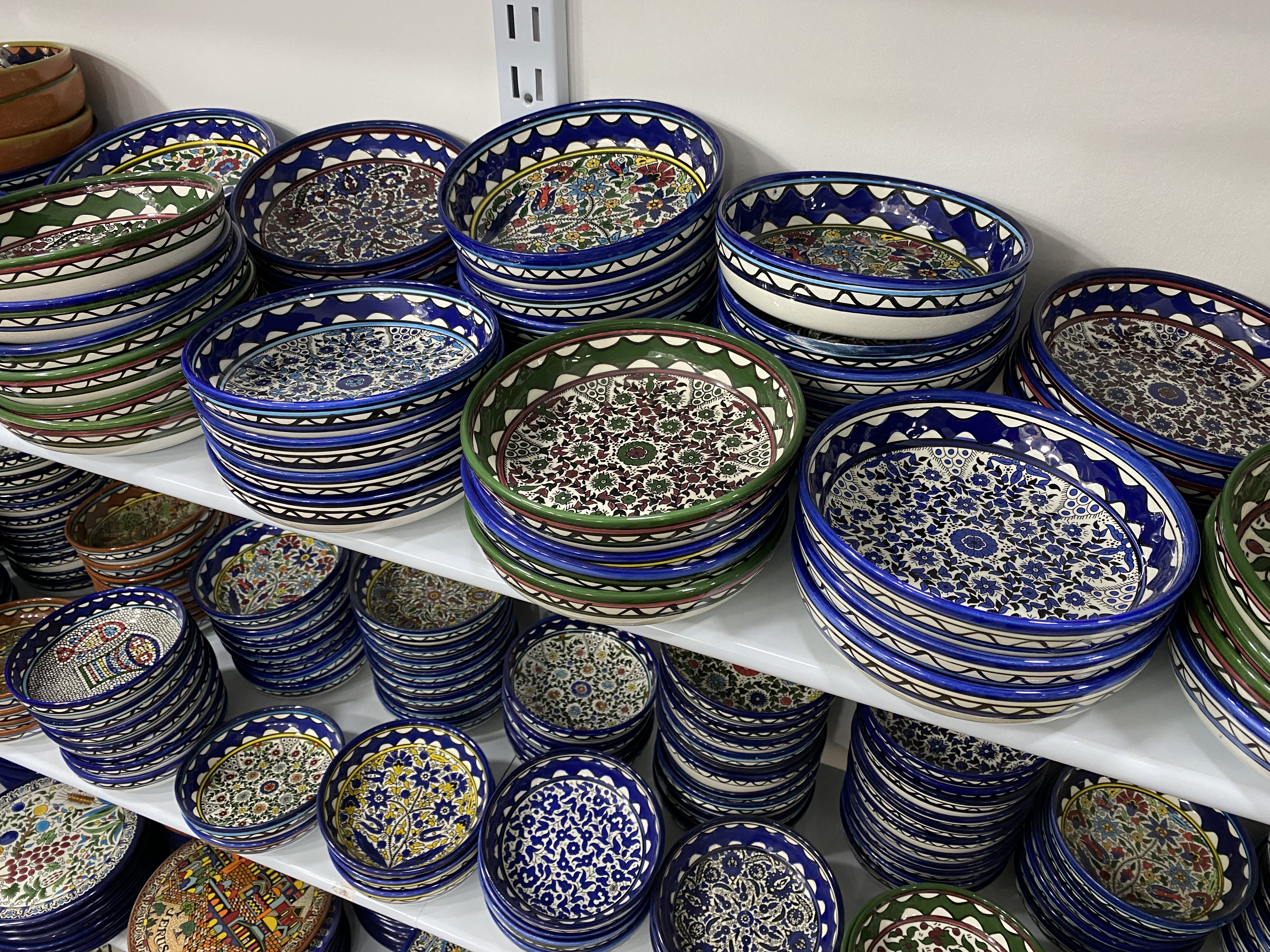 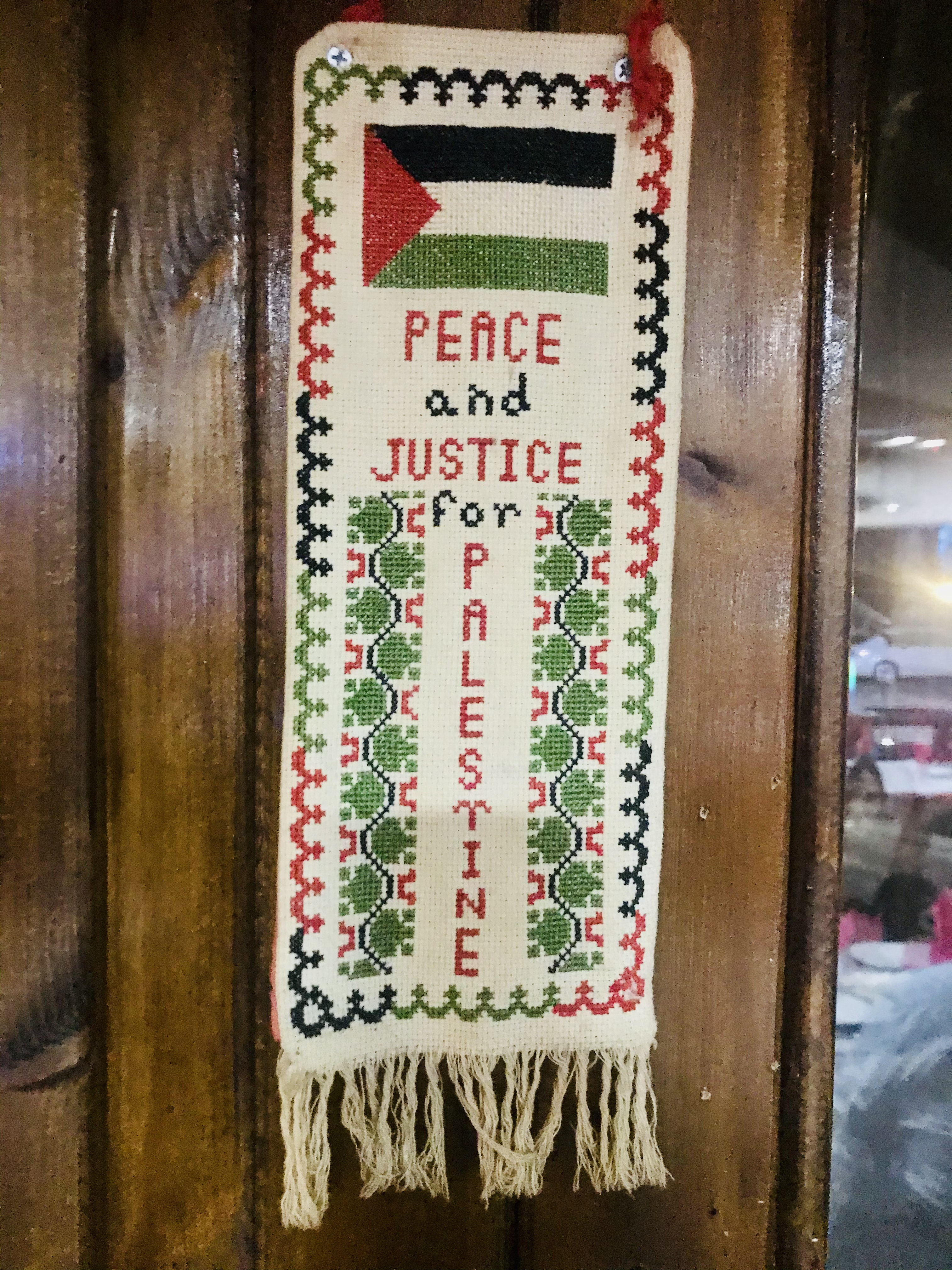 Tissage de Jérusalem
Borderie palestinienne
Agriculture
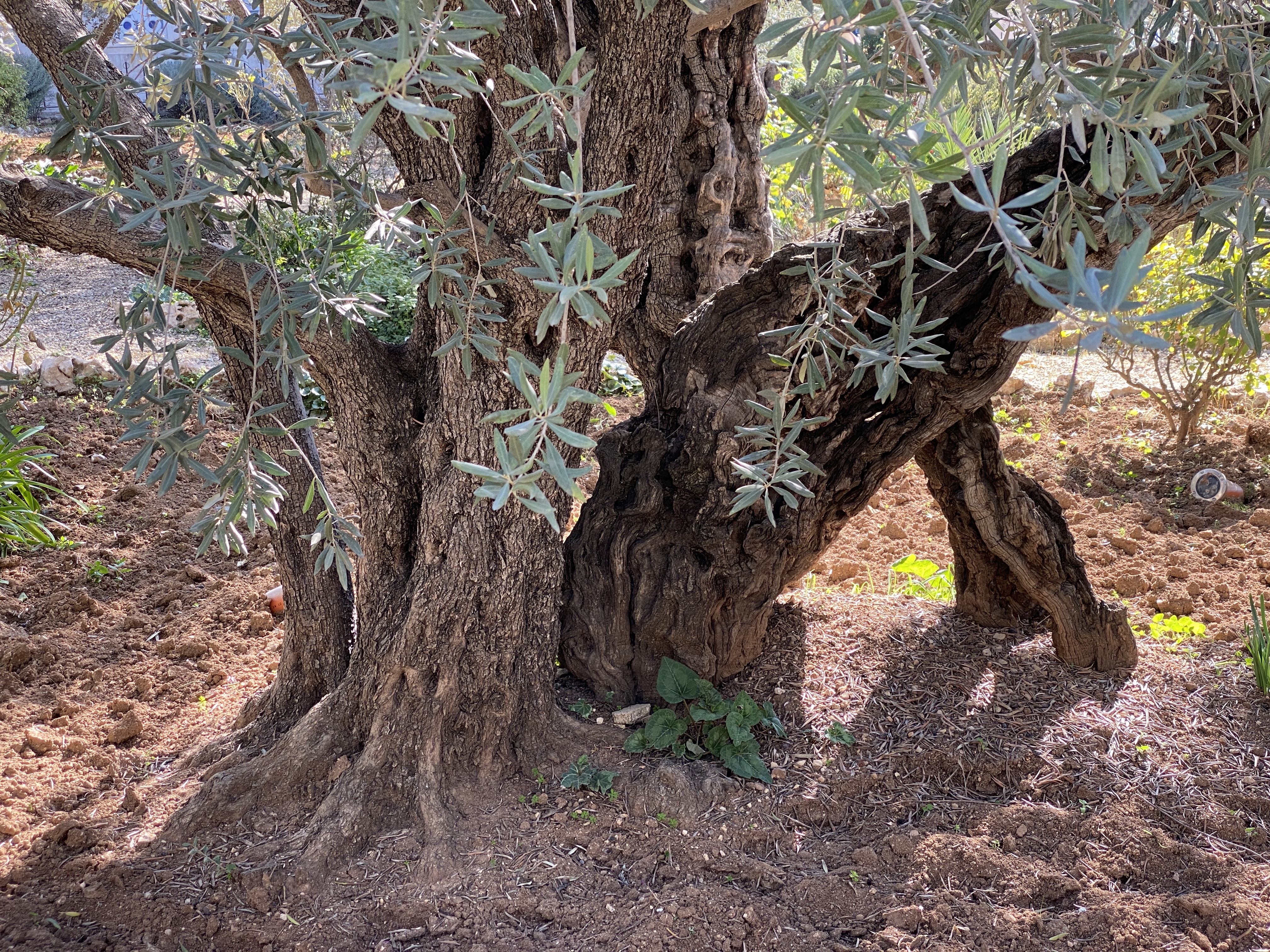 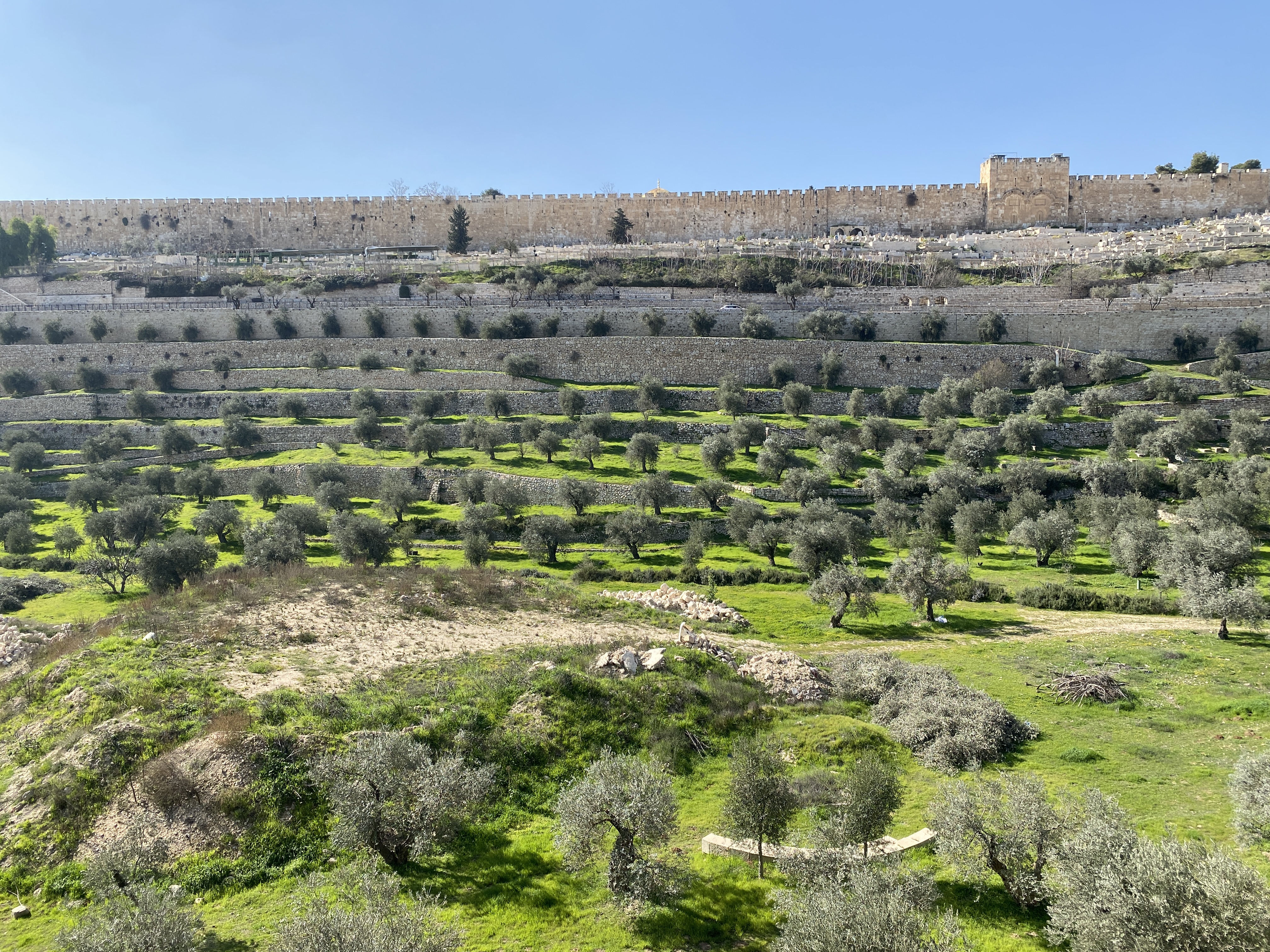 Olivier dans le Jardin de Gethsemane, Mont des oliviers
Oliviers àJerusalem
Gastronomie
Une cuisine riche marquée par les influences méditerranéennes
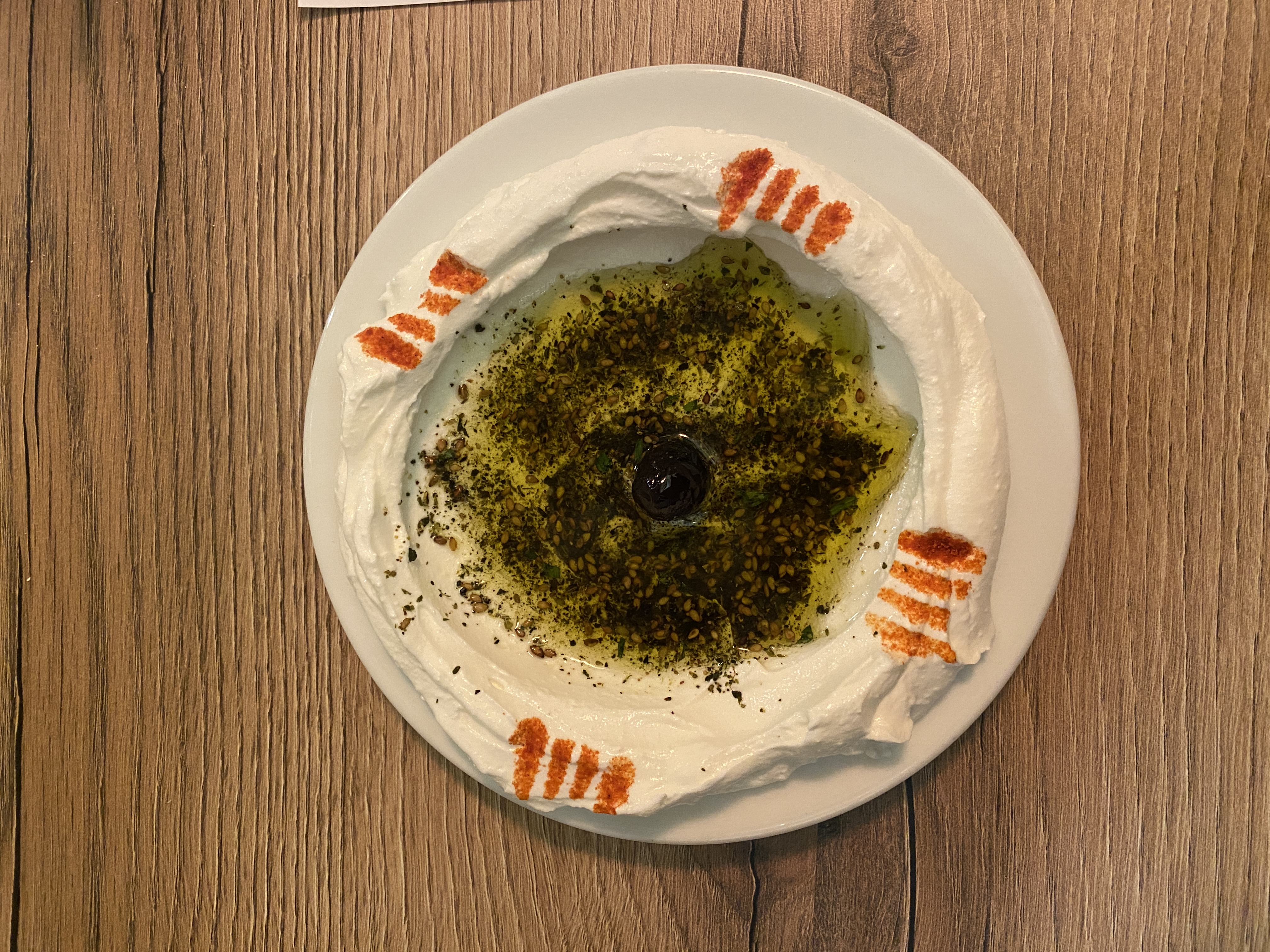 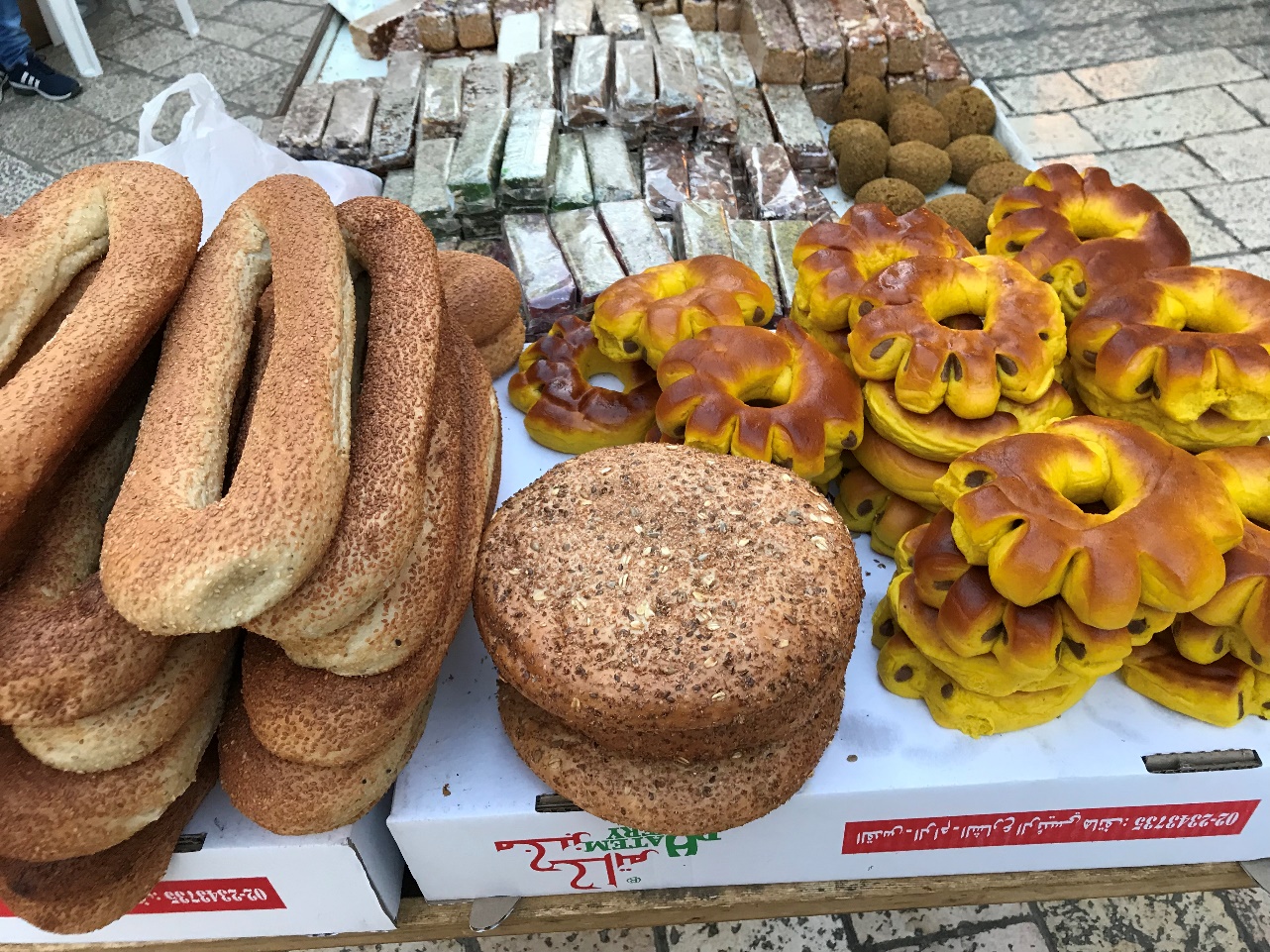 Labneh avec huile d’olive
Stand de pain dans les rues de Jérusalem
Education
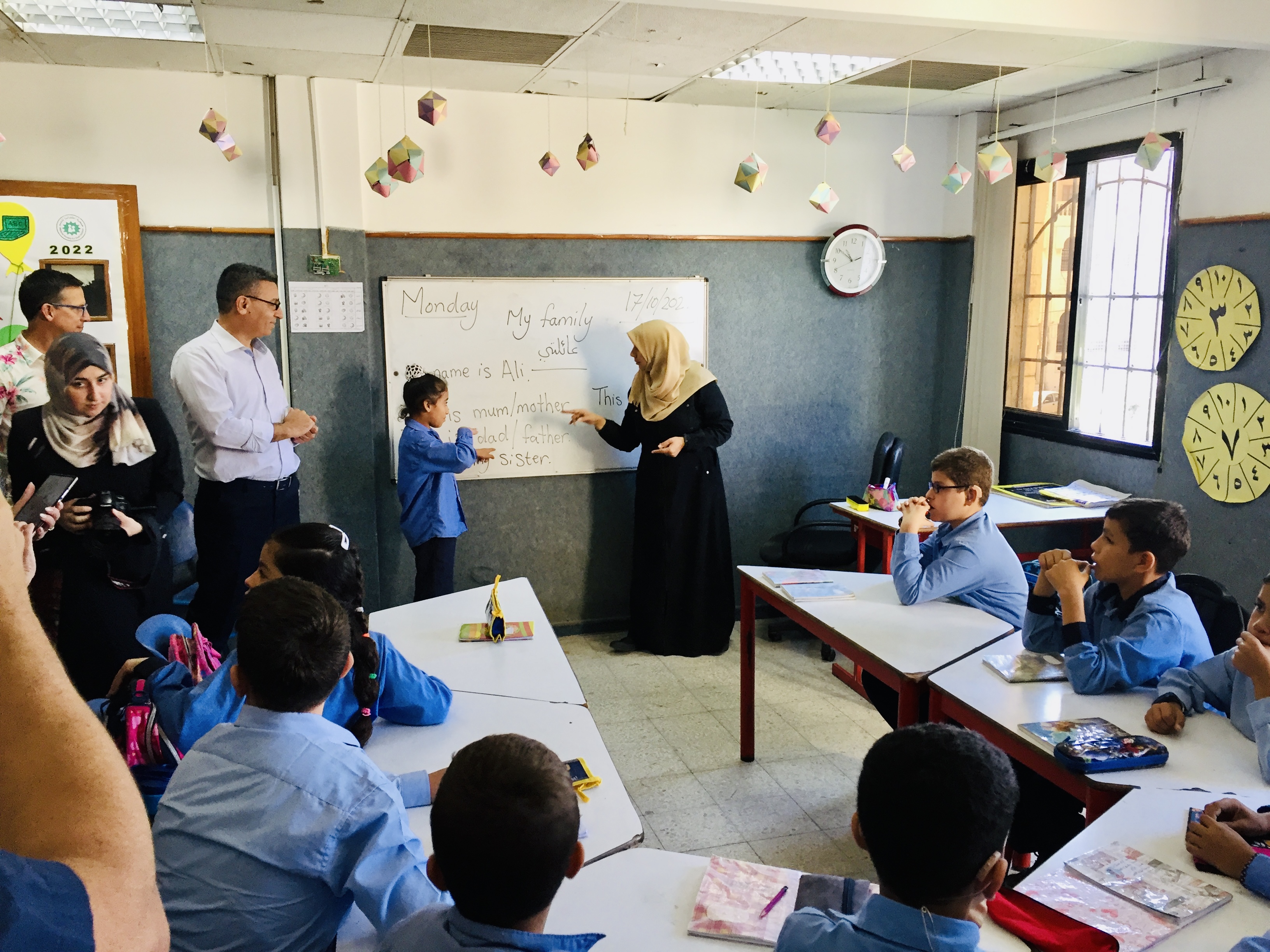 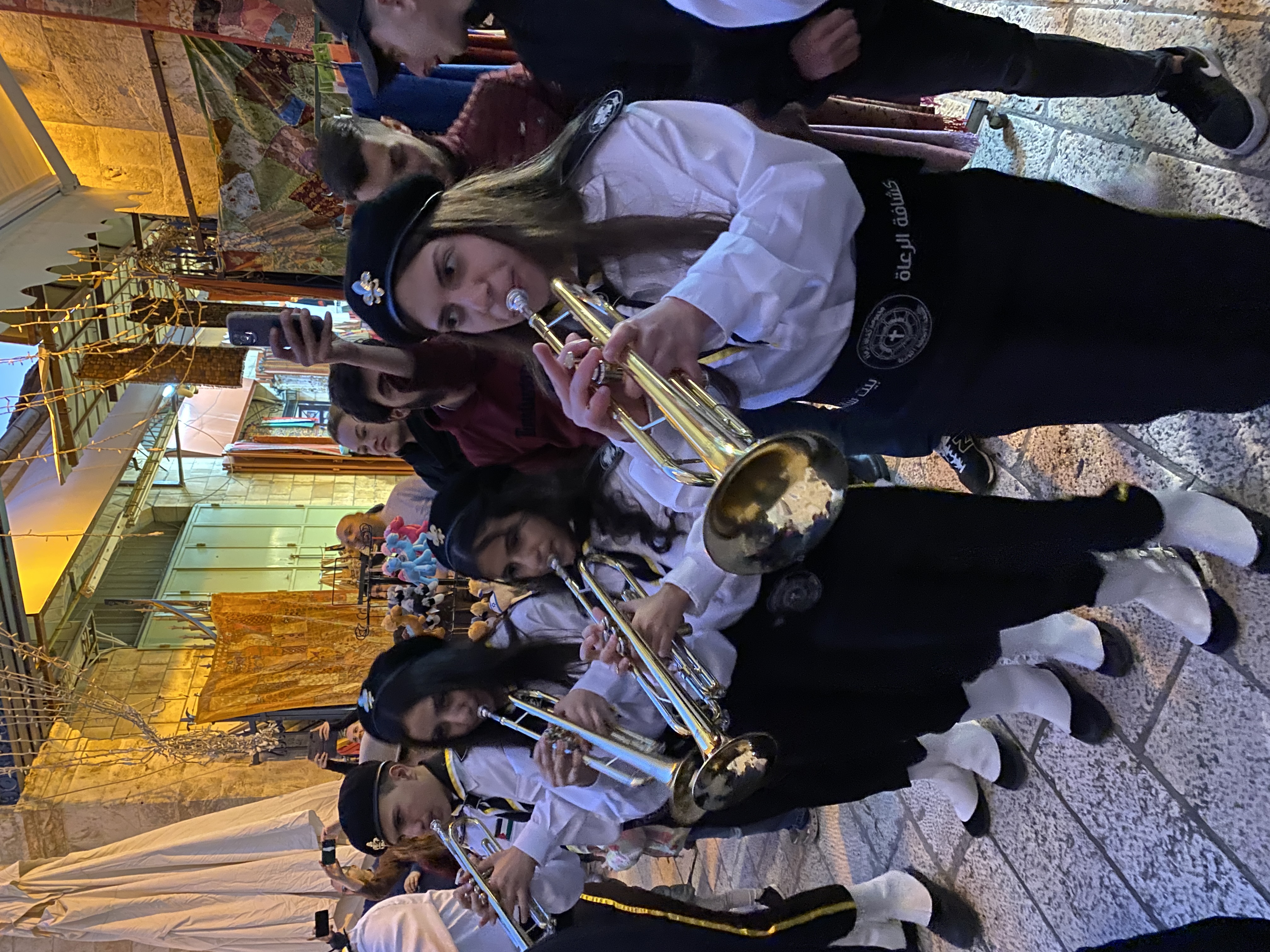 Salle de classe à Gaza © David Wildman
Groupe de scouts palestiniens
Rôle des femmes
Des femmes influentes et actives
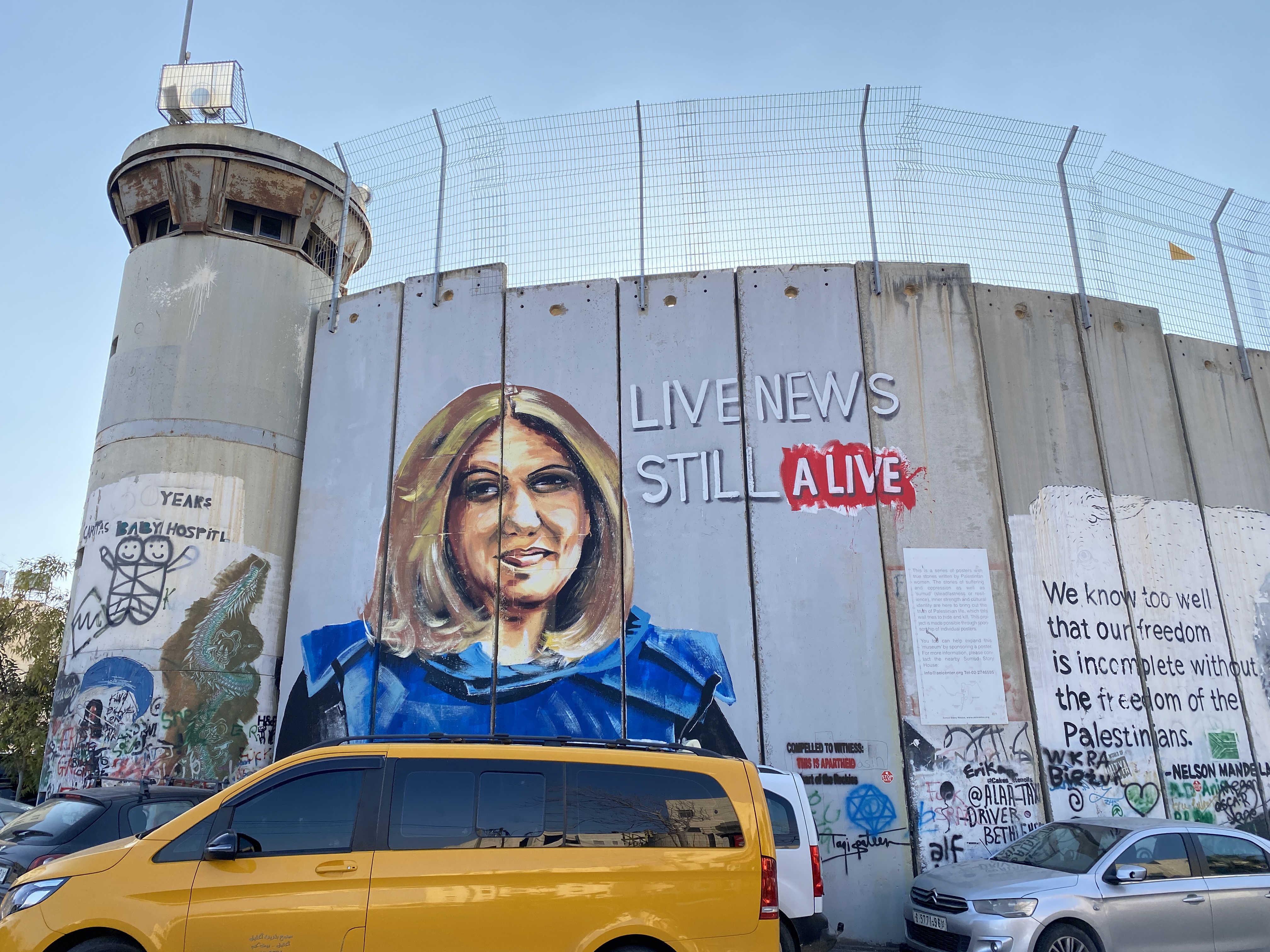 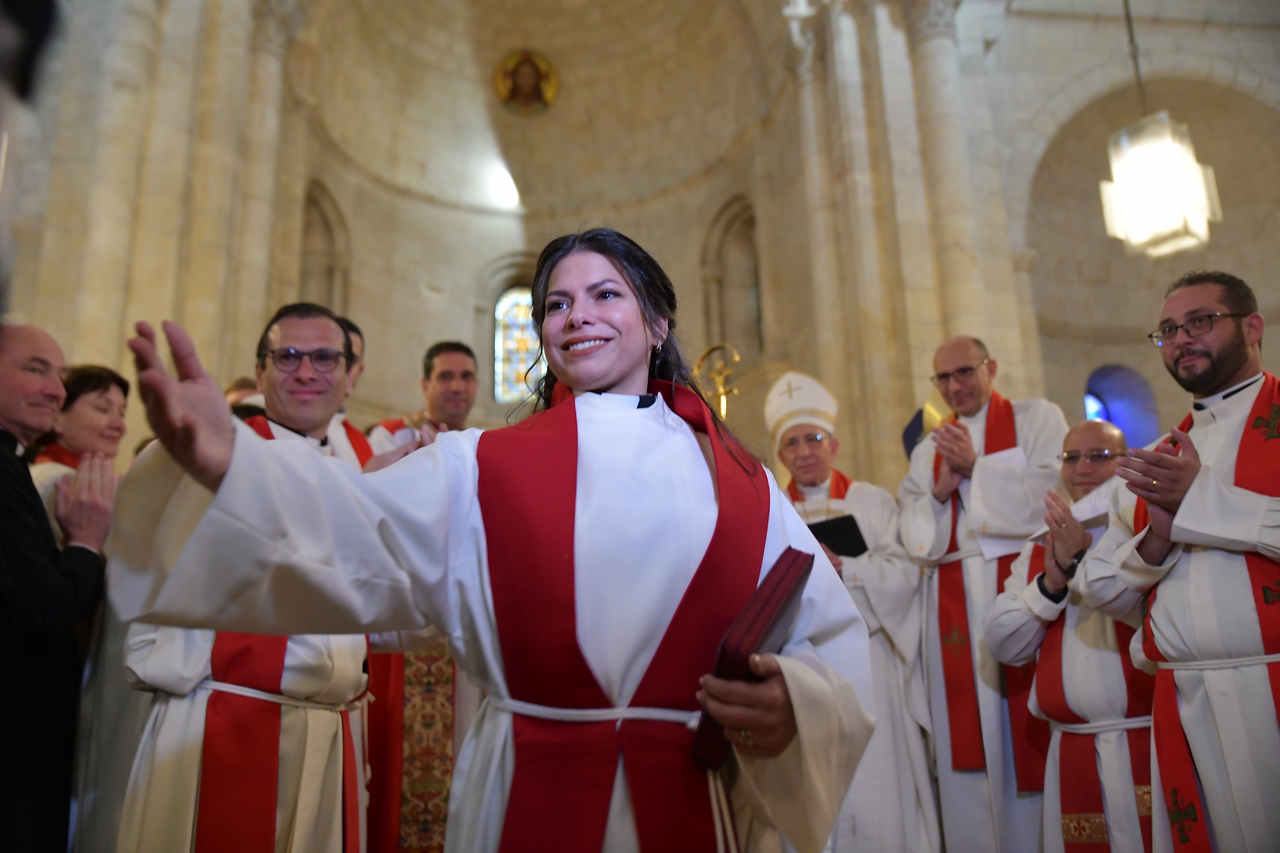 Ordination de Sally Azar, première femme pasteure palestinienne en Paslestine.
Peinture de Shireen Abu Akleh sur le mur de separation à Bethlehem
© Evangelical Lutheran Church in Jordan and the Holy Land (ELCJHL)
La JMP en Palestine
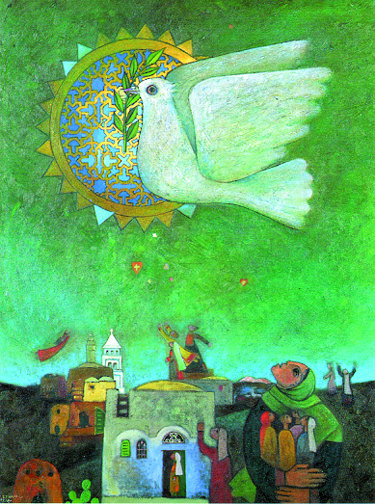 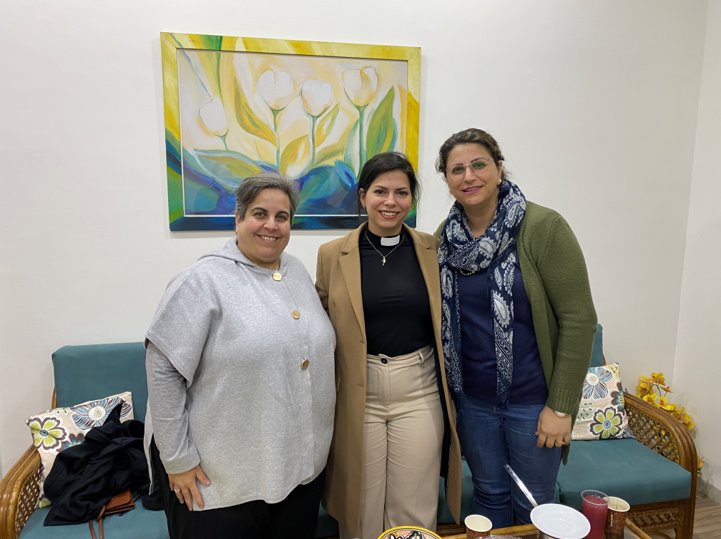 Women from WDP Palestine
1994 WDP Palestine Artwork
Les groupes de travail pour la rédaction de la célébration
L’artiste et l’oeuvre d’art
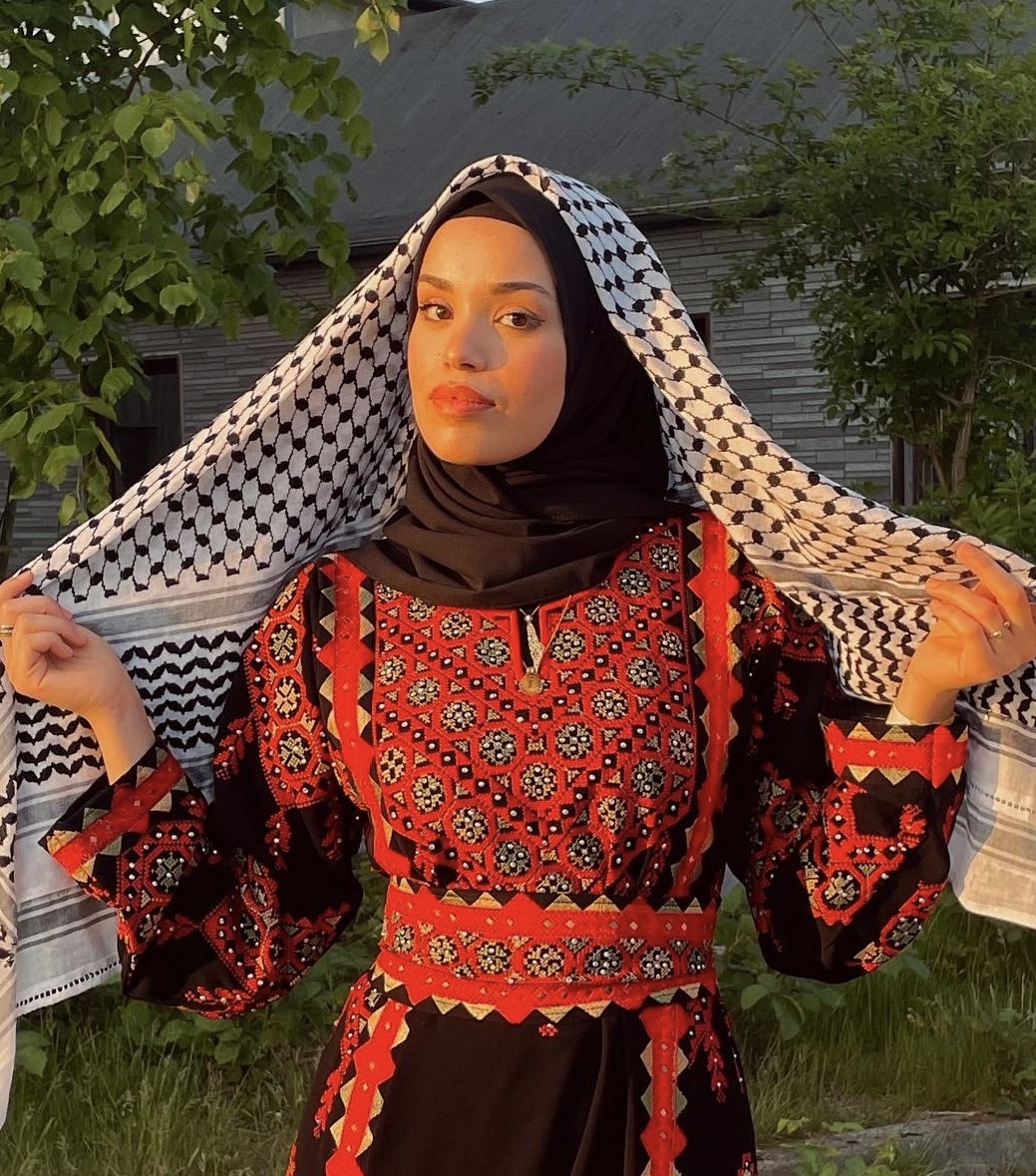 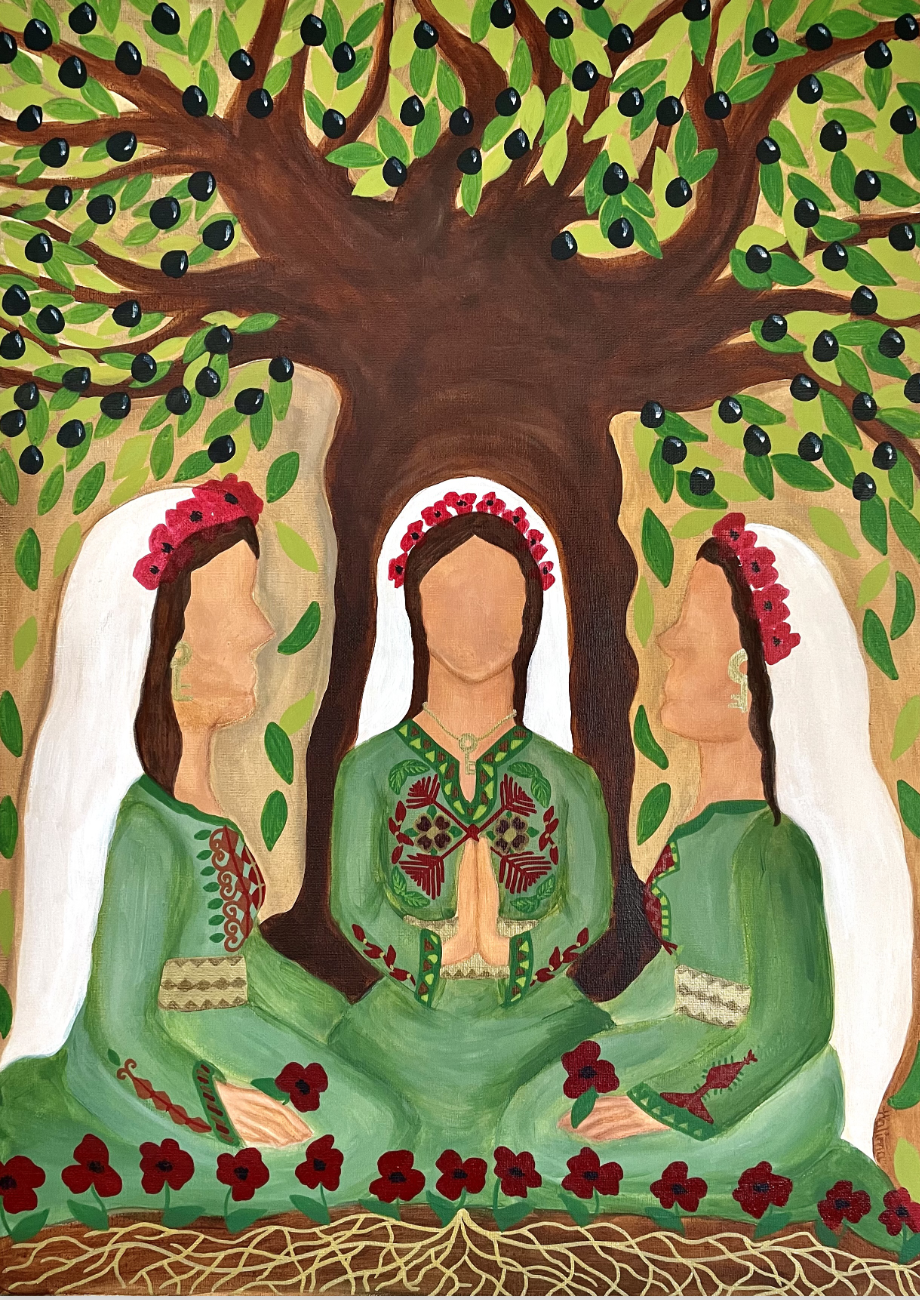 Halima Aziz